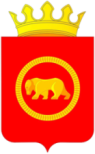 Исполнение бюджета
Кондратовского сельского поселения за 2022 год
Исполнение бюджета Кондратовского сельского поселения за 2022 год, 
тыс. рублей
Исполнение бюджета Кондратовского сельского поселения за 2022 год, 
                                                                                                                  тыс. рублей
-7,7%
Структура доходов бюджета Кондратовского сельского поселения за 2021-2022 гг., тыс. руб.
76,5 %
84,4 %
18,7 %
12,4 %
2,5 %
3,6 %
0,7 %
1,2 %
Структура расходов бюджета 
Кондратовского сельского поселения за 2022 год
Исполнение бюджета Кондратовского сельского поселения по расходам за 2022 год, тыс. руб.
Исполнение бюджетных ассигнований по группам видов расходов классификации расходов бюджета за 2022 г., тыс. руб.
Реализация муниципальных программ в 2022 году                                                                                                                           тыс. руб.
Расходование средств резервного фонда в 2022 году, тыс. руб.
Контактная информацияФинансово-экономическое управление администрации Пермского муниципального округаПочтовый адрес: 614065, г. Пермь, ул. Верхне-Муллинская, 71,часы работы: с 8-00 до 12-00 с 13-00 до 17-00,телефон 294 67 90, 296 26 51, адрес электронной почты: feu@permsky.permkrai.ru
официальный сайт http://feu.permraion.ru
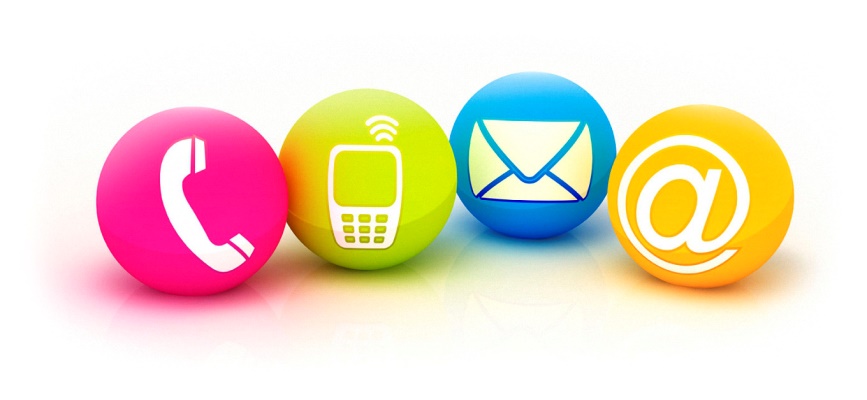 Спасибо за внимание!